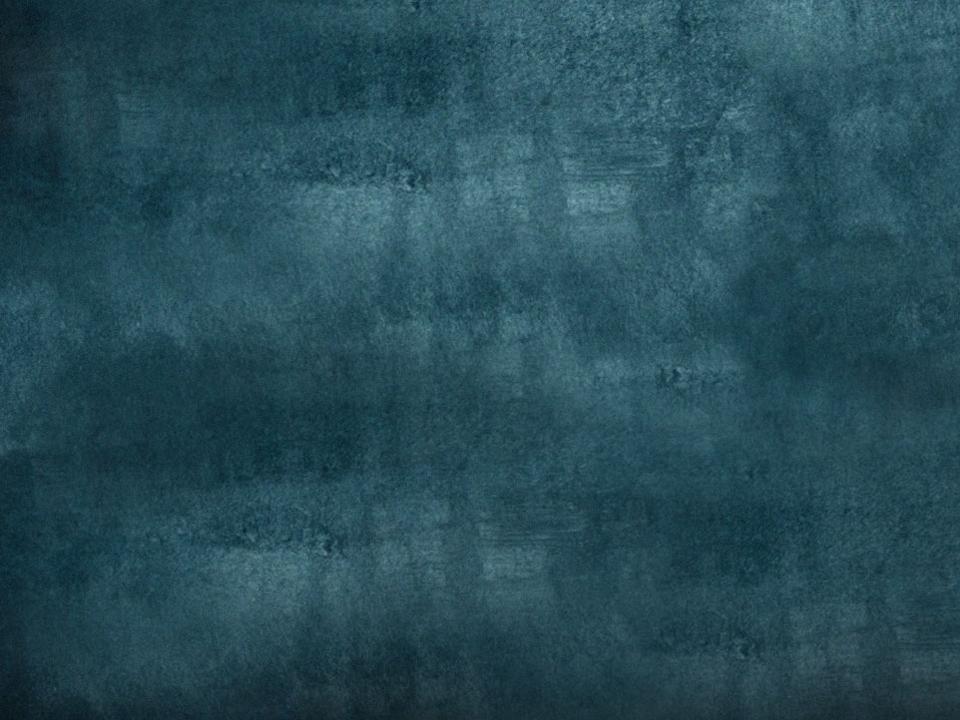 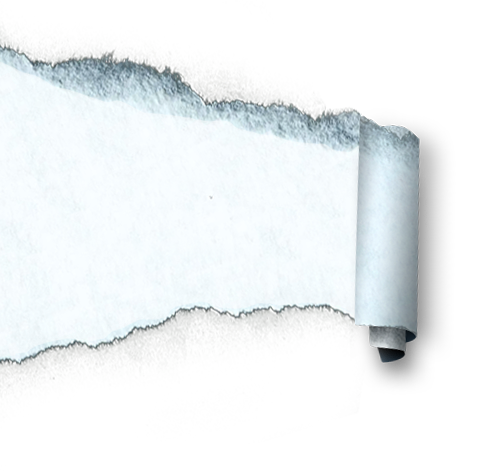 GELİŞİMSEL TANI VE DEĞERLENDİRME
Aysel Köksal Akyol
[Speaker Notes: To view this presentation, first, turn up your volume and second, launch the self-running slide show.]
GÖZLEMİN YAPILMA NEDENLERİ
Çocukların gelişimlerinin doğru bir şekilde değerlendirmek için kanıtları toplamak. 
Çocukların bireysel özelliklerini ortaya çıkarmak.
Çocukların davranışlarının arkasındaki nedenleri anlamak.
Çocuk gelişimindeki basamakları tanımak.
Anne-babalar ve diğer uzmanlarla işbirliği için fırsatlar sunmak.
Süreci izlemek.
……………….
ETKİLİ GÖZLEM UYGULAMASI
Davranışlar nesnel bir şekilde tanımlanmalı ve yargısal etkilerden kaçınılmalıdır.
Farklı bağlamlarda gözlem yapılmalıdır.
Günün farklı saatlerinde gözlem yapılmalıdır.
Bireysel ve grup içinde gözlem yapılmalıdır.
Her çocuğu her hafta belli bir dönemde gözlemek için plan yapılmalıdır.
İşe yarayacak bir kayıt sistemi oluşturulmalıdır.
Bireysel ve kültürel yanlılığın farkında olunmalı ve bunlardan uzak durulmalıdır.
Çocukla çalışan eğitimcilerden ve anne-babalardan bilgi toplanmalıdır.
Davranışları nesnel bir şekilde tanımlamalı ve yargısal etkilerden kaçınılmalıdır.
Nesnel bir tanımlama doğru bir şekilde yorumlamayı mümkün kılan belli bilgileri sunar;
Ali bir merkezden diğerine 10 dk boyuna siren sesi çıkararak koştu. 
Yargısal bir tanımlama anlamsız ve yanlış olabilir, çocukla etkileşimde olumsuz sonuçlara yol açar. 
Ali hiperaktiftir.
Farklı bağlamlarda gözlem yapılmalıdır.
Çocukların davranışları bağlama, kendilerini ne kadar kaptırdıklarına ve ilgilerine göre değişebilir;
Anasınıfında blok köşesinde ya da resim yaparken kendini kaptırabilir, uzun süre dikkatini yaptığı işe verebilir. 
Temizlik zamanında huysuzluk çıkarabilir.
Günün farklı saatlerinde gözlem yapılmalıdır.
Açlık, yorgunluk, sıkılma, tükenme, korku, kaygı gibi durumlar çocukların davranışlarını etkiler.
Davranışın doğru bir şekilde yorumlanması ve de etkili destek programları hazırlanabilmesi için farklı saatlerde gözlem yapmak önemlidir.
Bireysel ve grup içinde gözlem yapılmalıdır.
Çocukların bireysel gözlemlenmesi ne kadar önemli ise grup içinde gözlemlenmesi de o kadar önemlidir.
Her çocuğu her hafta belli bir dönemde gözlemek için plan yapılmalıdır.
Günün akışı içinde her çocuğun düzenli olarak gözlenmesine gereken özen gösterilmeyebilir.
10 dakika da olsa her hafta her bir çocuğu gözlemlemek için plan yapılması önemlidir.
İşe yarayacak bir kayıt sistemi oluşturulmalıdır.
Uzman kendisi için en pratik kayıt sistemini bulana kadar çaba harcamalıdır;
Yapışkan not kağıtları
Minik kayıt cihazları
Bilgisayar (diz üstü, masa üstü…)
Dijital fotoğraf makineleri
Defter 
….....
Bireysel ve kültürel yanlılığın farkında olunmalı ve bunlardan uzak durulmalıdır.
Aynı davranış hakkında farklı yorumlarımız olabilir.
Uzman kendi bireysel ve kültürel bakış açısı ile çocuğun davranışını yorumlayabilir…(Toplumsal hastalığımız diyebiliriz... Ama uzmanın yapmaması gerekir  )
Bunu tamamen ortadan kaldırmak mümkün gibi görünmese de uzman öz farkındalığını geliştirerek başkasının bakış açısını doğru anlamak için çaba göstermelidir.
Çocuklarla çalışan eğitimcilerden ve anne-babalardan bilgi toplamalıdır.
Gözlem yapan kişilerin bakış açısı gözlem sürecinde ekili olabilir.
Yanlış yorumlara varma ve yanlış sonuçlara ulaşmayı engellemede en iyi yol çocuklarla farklı bağlamlarda etkileşime giren kişilerden bilgi toplanmalıdır;
Eğitimci
Anne-baba
Ailedeki diğer bireyler
…..
Bugünlük bu kadar 